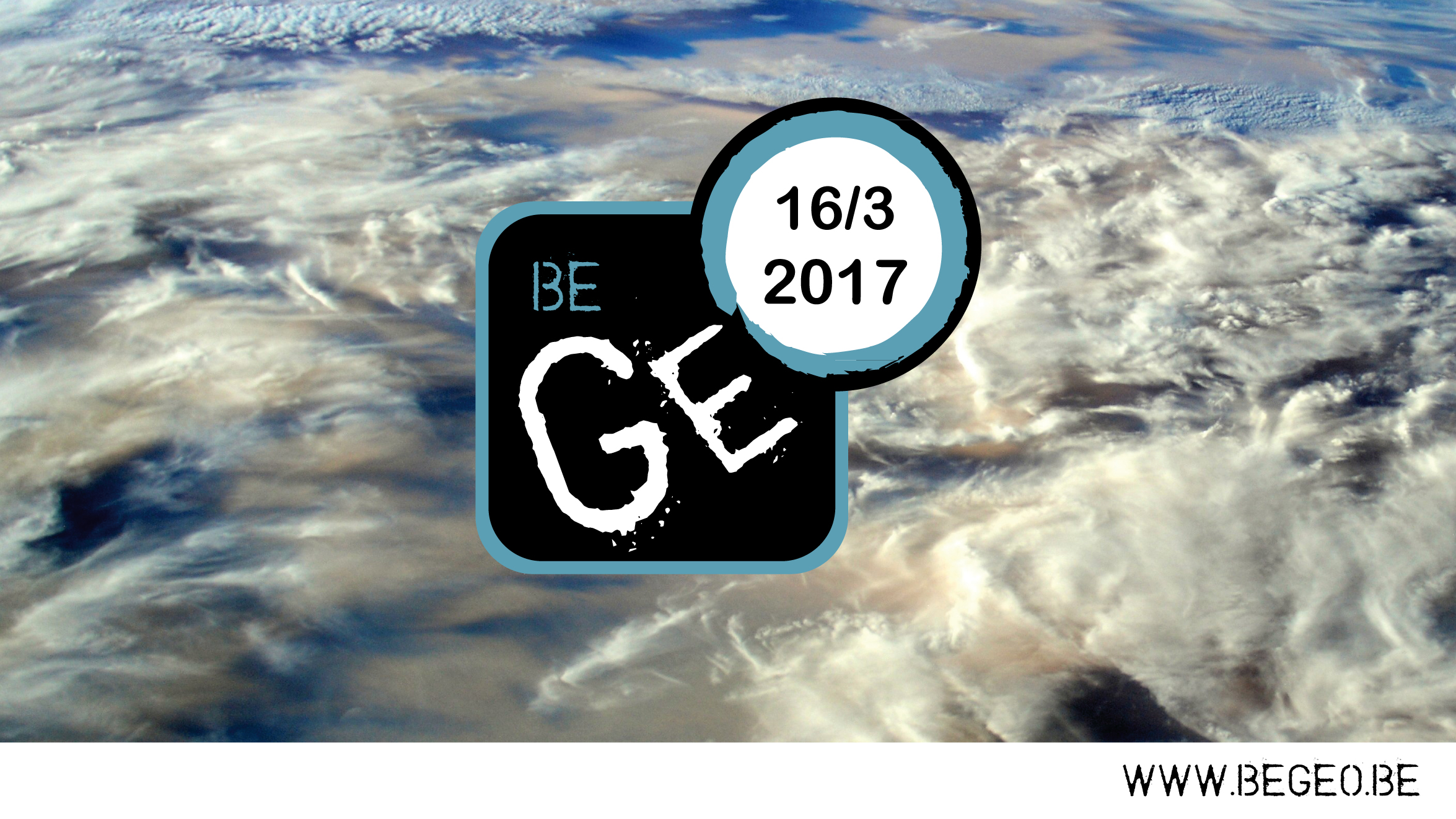 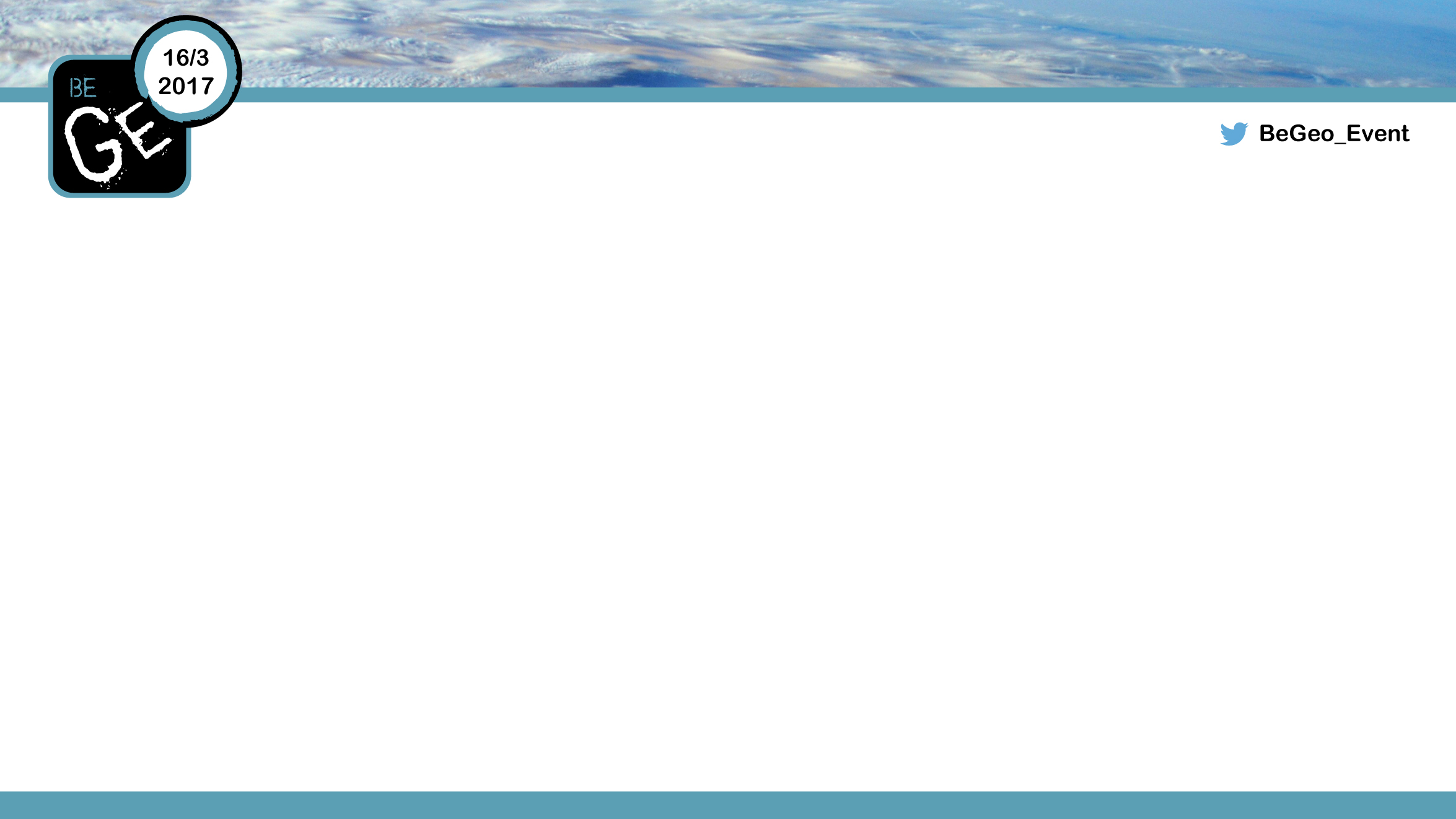 TITEL / TITRE
SPREKER(S) / INTERVENANT(S)
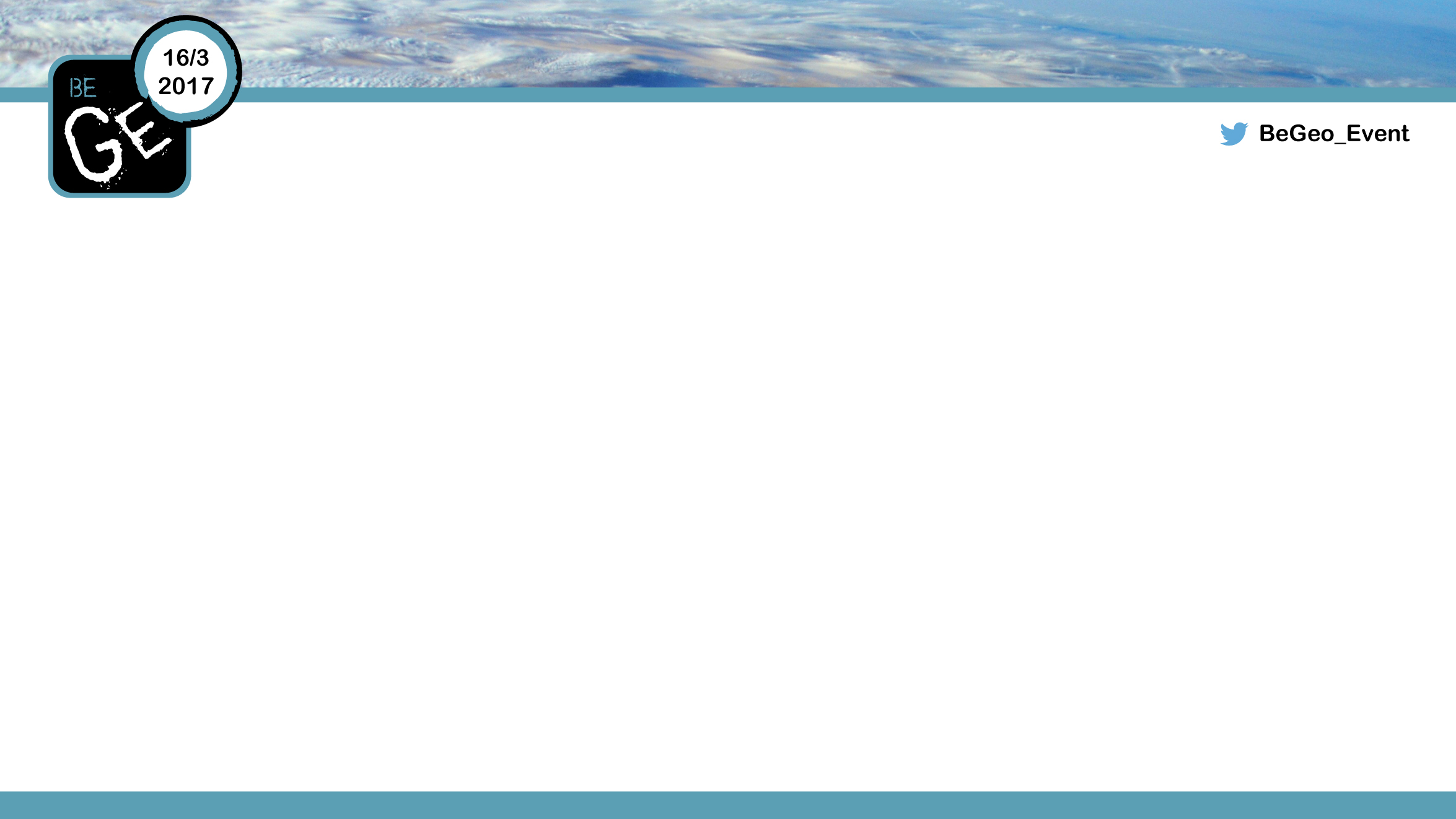